地方公共団体のZEBリーディングオーナーへの
積極的な登録の促進
制度
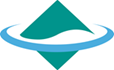 担当課：地球局事業室見える化L （03-5521-8355）
施策番号：7
ZEBリーディング・オーナー登録制度
（ZEBの広報・ブランド化、新築公共建築物での率先した取組）
ZEBの普及のため、ZEBの実事例又はZEBの建築に係る具体的な計画を有し、ZEBの普及に向けた取組み計画を有するオーナーを「ZEBリーディング・オーナー」として登録し、ZEBの建築事例を集約して公表。
平成29年度ZEB補助事業では、採択後に「ZEBリーディング・オーナー」への登録が必要。
ZEBリーディング・オーナー一覧とZEB事例は、補助金執行団体のHPで公開。登録された情報を基に、ZEBの普及に向けてさらなる施策を検討予定。
１
ZEBリーディング・オーナー登録制度の概要
（ZEBの広報・ブランド化、新築公共建築物での率先した取組）
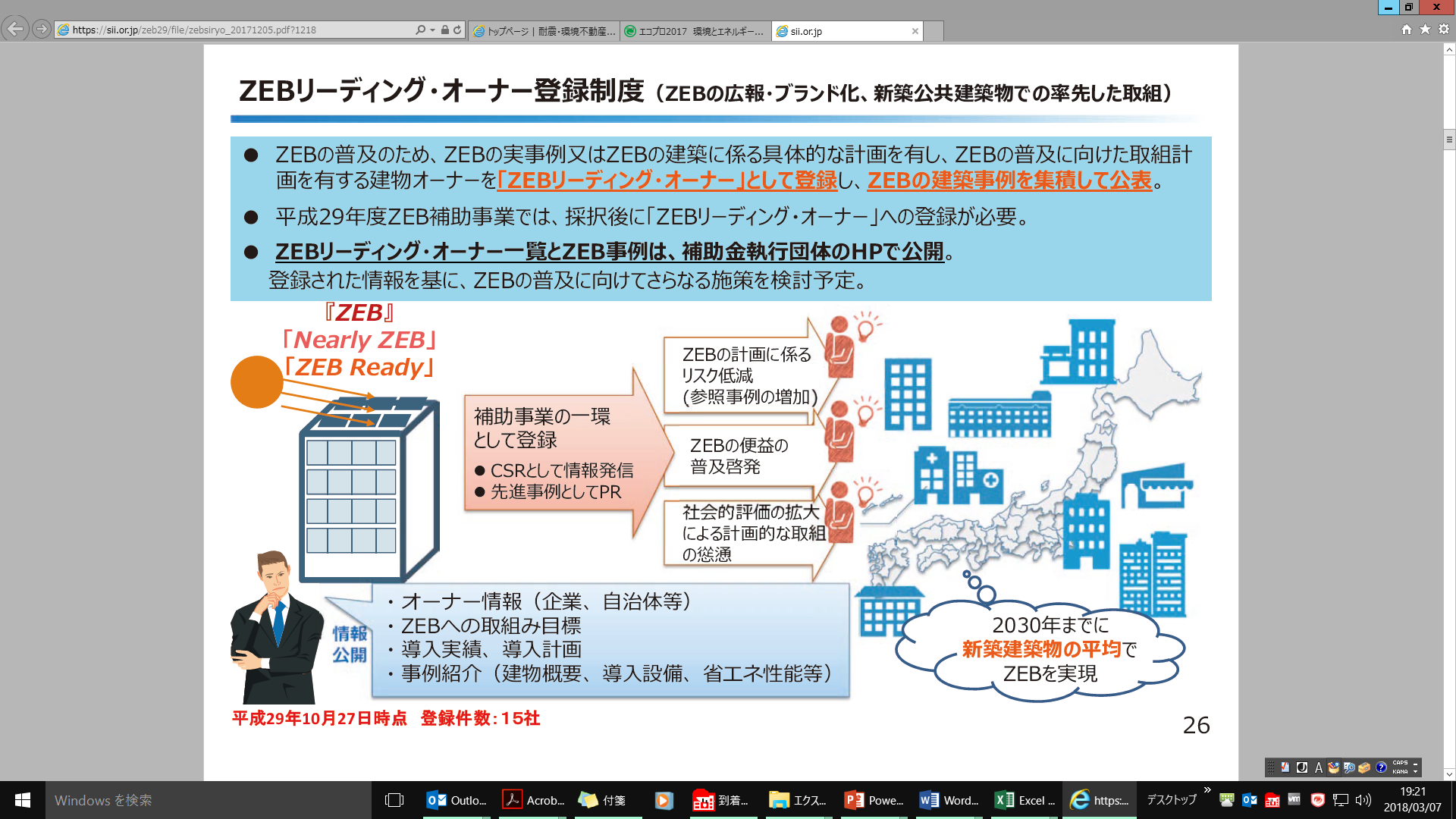 地方公共団体等における取組（例）
東京都：都有施設のZEB化に東京都のグリーンボンド充当を決定
神奈川県：ZEBセミナーの開催、独自のZEBへの補助
静岡県：ZEBセミナー、事例見学会の開催
公益社団法人空気調和・衛生工学会：１００周年シンポジウムでZEBの先進事例をまとめたパンフレット等を紹介
信州大学：技術者向け社会人教育コースにおいて、ZEBの設計手法取得プログラムを解説
公益社団法人日本建築家協会：BIMのZEB/ZEHへの活用についてセミナーを開催
名称ecoクラブ：ZEBセミナーの開催、事例紹介
2
ZEBリーディング・オーナーの登録要件
ＺＥＢリーディング・オーナーに登録さ、以下の要件を満たす必要があります。
① ＺＥＢに係わる実績または具体計画を有してれるためにはいること。
　・ＺＥＢ導入実績（１件以上）または具体的なＺＥＢ導入計画（１件以上）
② 中長期のＺＥＢ導入計画または導入目標を有していること。
　・２０３０年までの中長期的なＺＥＢ導入計画、導入目標。
③ ＺＥＢ導入実績、計画、目標を自ら公表していること。
④ 自らのＺＥＢに係わる計画、目標の実施状況を２０１９年４月に報告し、
　 以降新規のＺＥＢ実績が追加された場合は都度報告を行うこと。
⑤ 日本国内にある建築物のオーナーであること。
⑥ 「暴力団排除に関する誓約事項」に記載されている事項に該当しないこと。
⑦ 経済産業省の所管補助金交付等の停止及び契約に係わる指名停止措置を受けていないこと。
※ZEBリーディング・オーナーの登録は、原則として1事業者につき1登録とします。
※ZEBリーディング・オーナーの登録対象は法人(地方公共団体を除く)、個人等です。
　 地方公共団体は環境省ZEB事業の対象であるため、環境省ZEB事業の執行団体にて
　「ZEBリーディング・オーナー登録申請」を行ってください。
3
ZEBリーディング・オーナーの公募～公表
一般社団法人
環境共創イニシアチブ
(SII)
ZEBリーディング・オーナー
(1)公募
(2)ポータルサイト・アカウント取得申込
(2)ポータルサイト・アカウント付与
(5)
内容の確認
(3)ポータルサイトへの情報入力
(4)ZEBリーディングオーナー登録申請
(5)ZEBリーディングオーナー登録証の交付
(6)ZEBリーディング・オーナー
の公表
詳細は「平成30年度ネット・ゼロ・エネルギー・ビル(ZEB)実証事業　ZEBリーディング・オーナー登録公募要領」参照
4